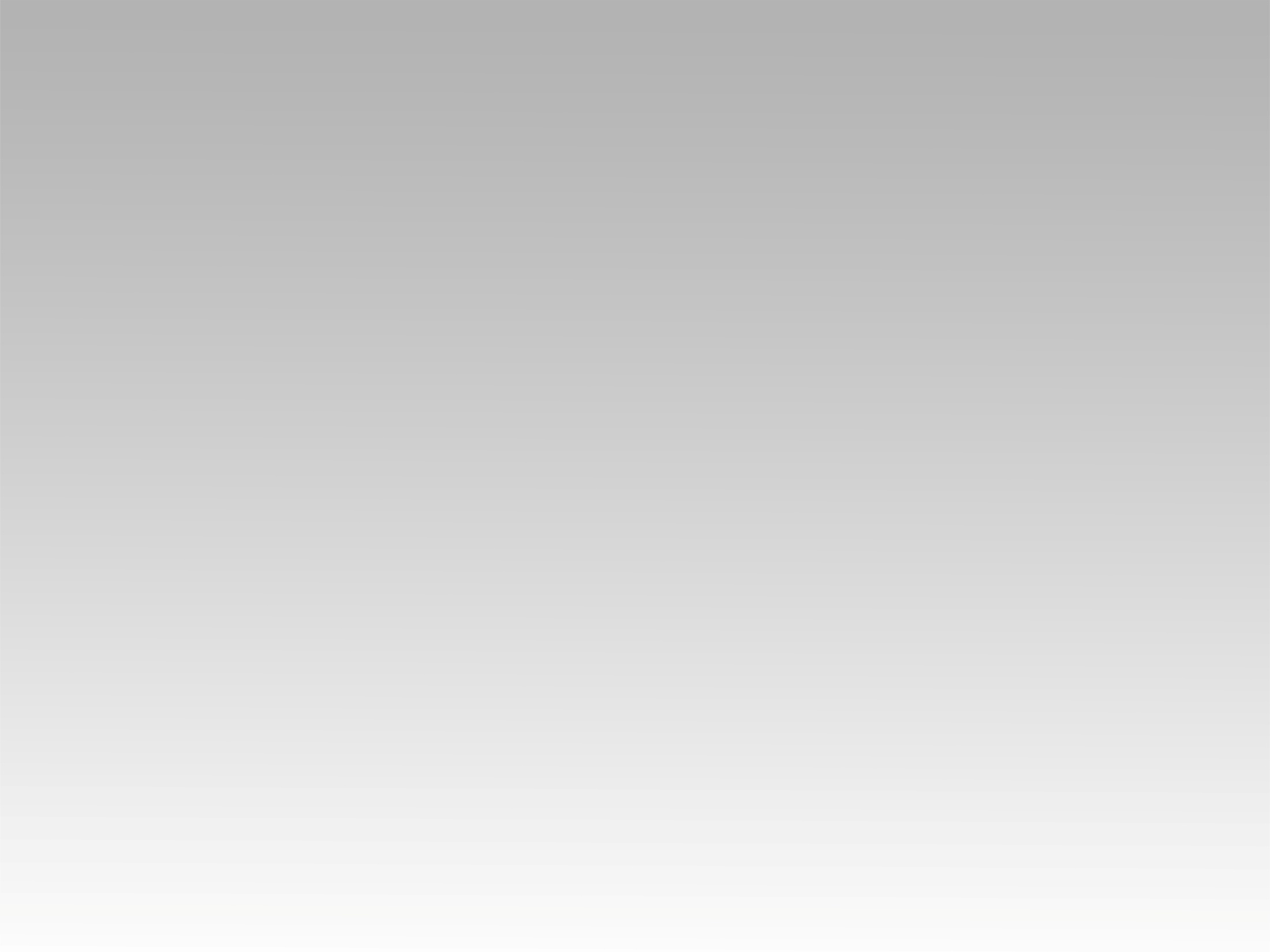 ميدلي 
اليك قلبي وحياتي 
قدوس انت يا الله
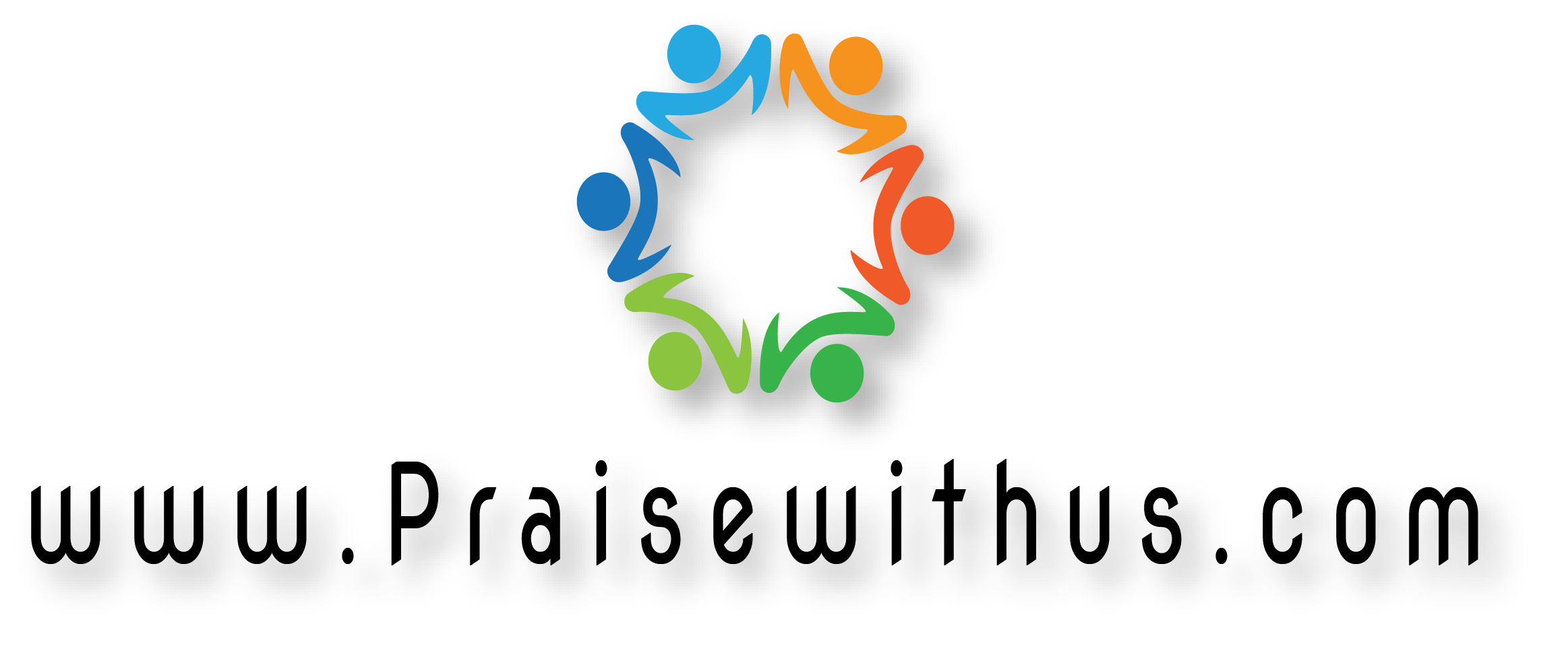 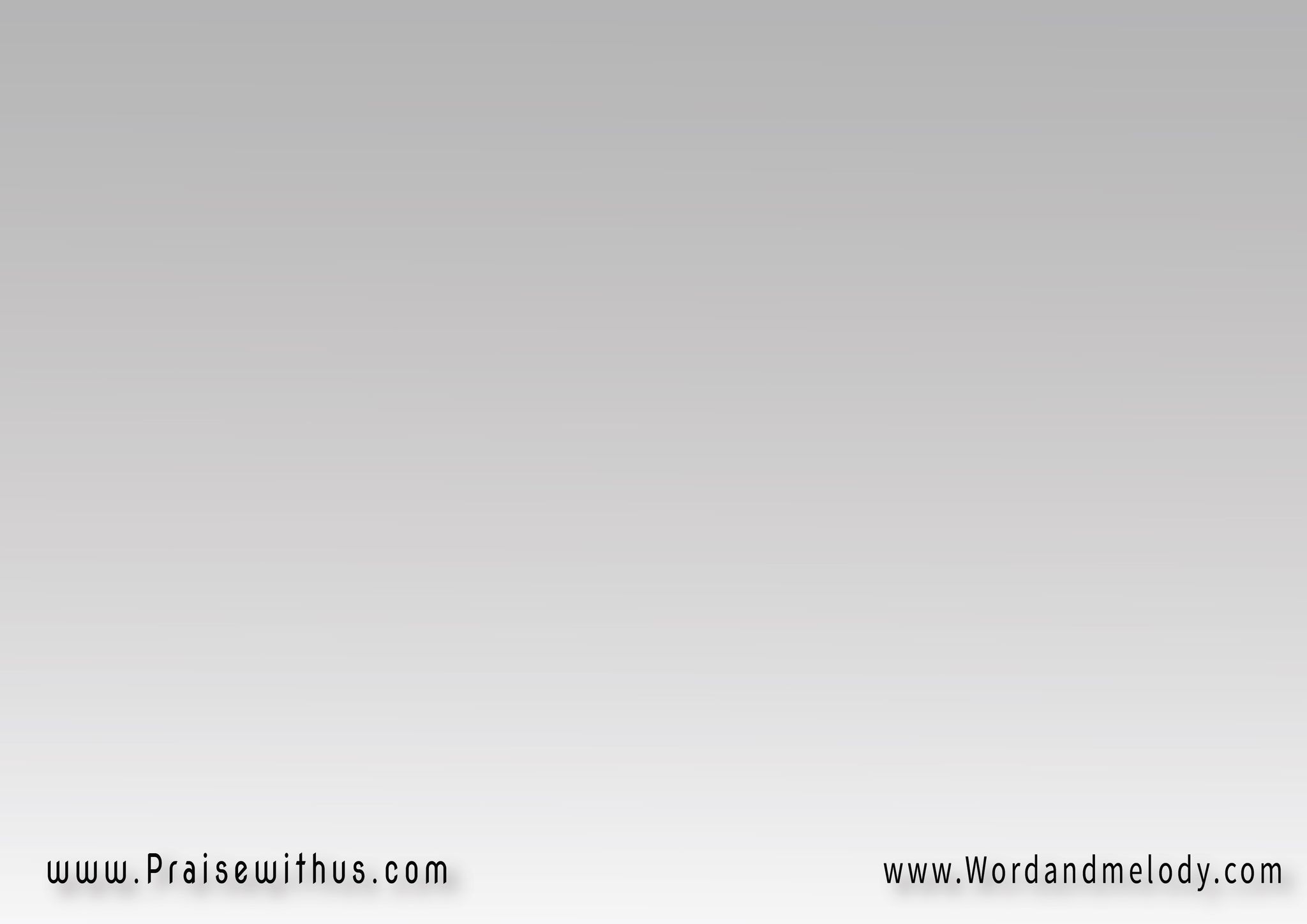 إلَيْكَ قلبي وَحَيَاتي 
(يَسوعُ مَلِكي)2
إلَيْكَ قلبي وَحَيَاتي 
(يَسوعُ مَلِكي)2
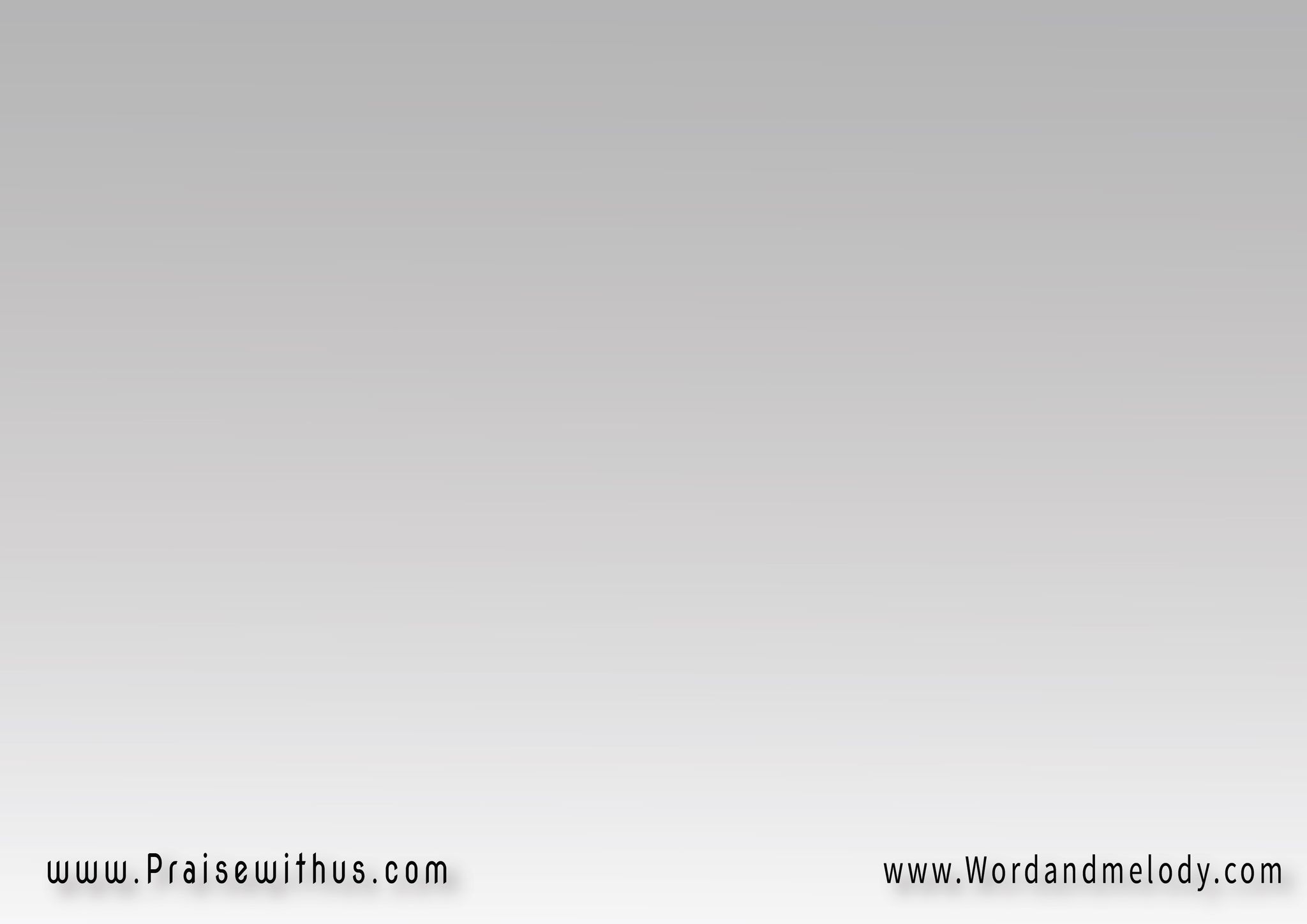 إنَّني (أمشِي وَرَاءَك)2
إنَّني أمشِي وَرَاءَك 
(يَسوعُ مَلِكي)2
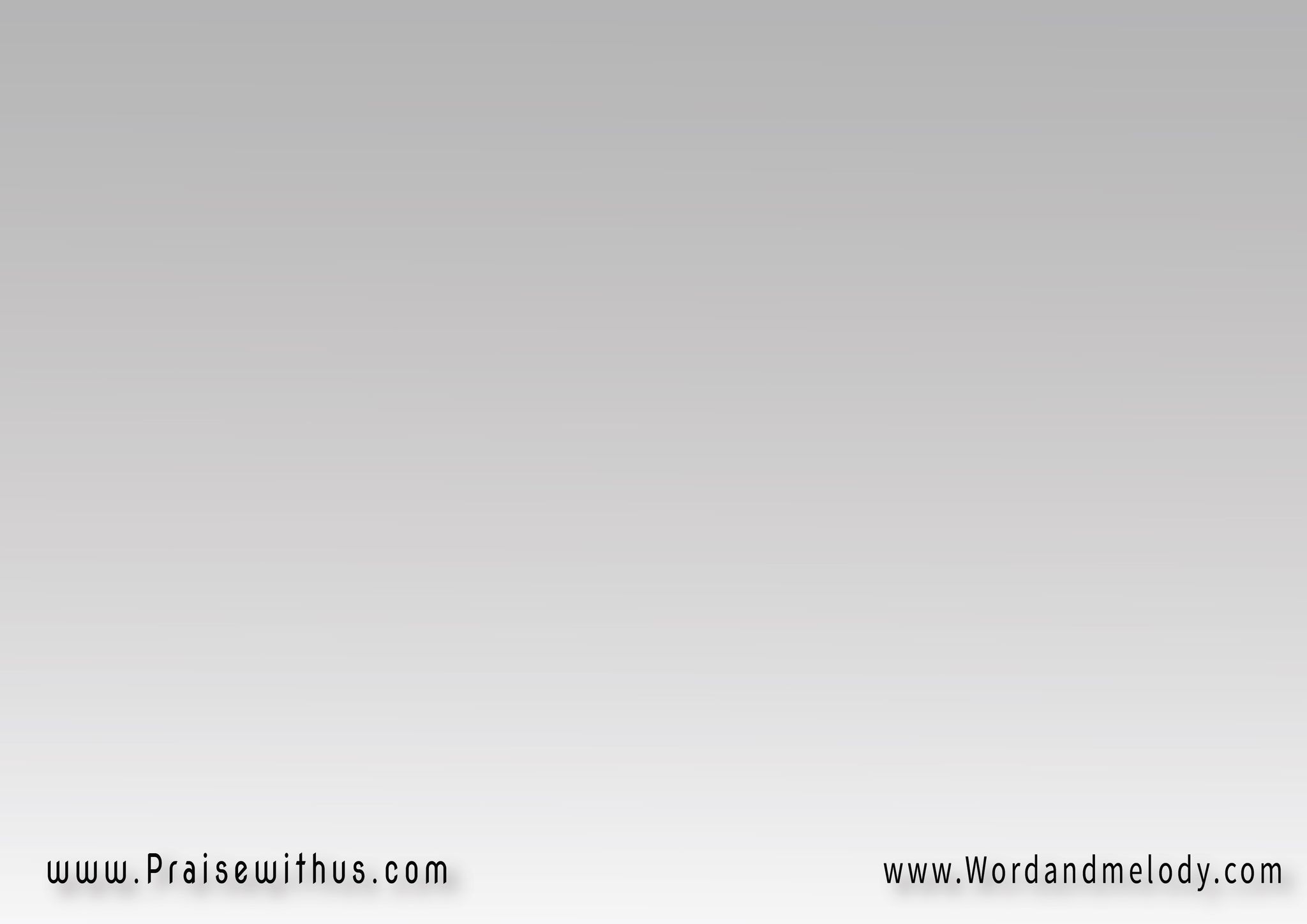 إنَّني (أمشِي وَرَاءَك)2
إنَّني أمشِي وَرَاءَك 
(يَسوعُ مَلِكي)2
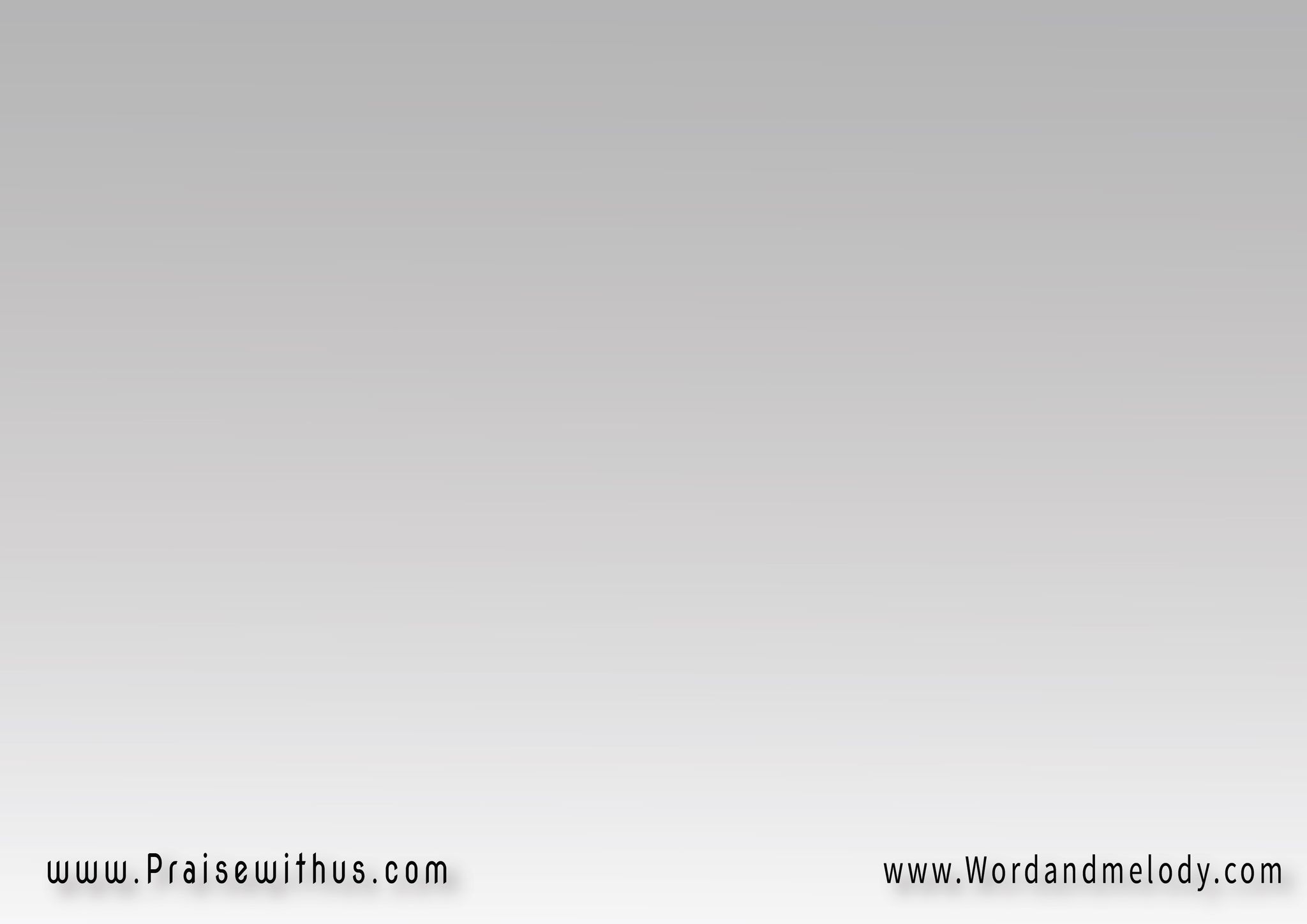 (قُدُّوسٌ أنتَ يا الله)3   
(إلَهي وَمَالِكي)2
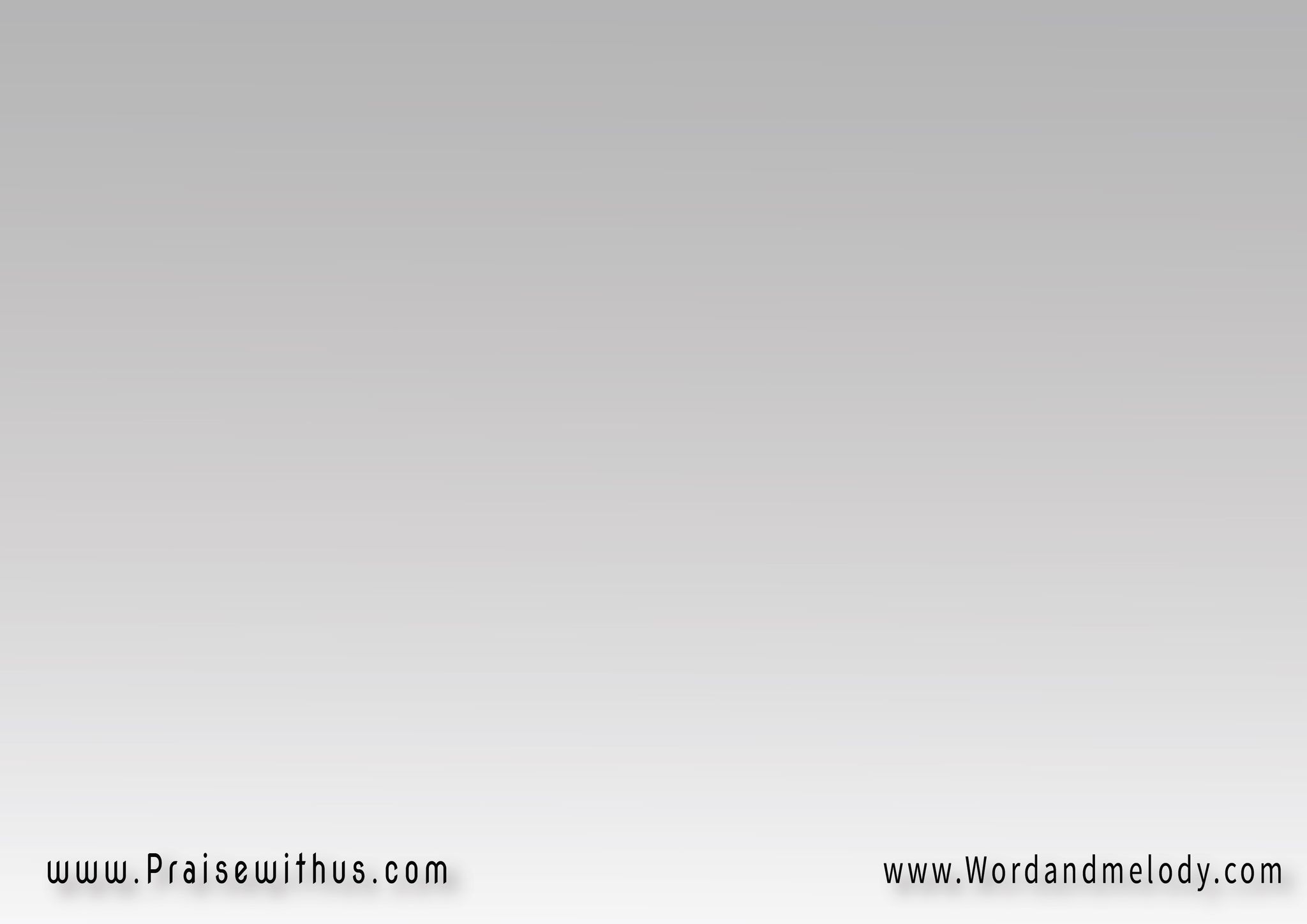 (عَظيمٌ أنتَ يا الله)3   
(إلَهي وَمَالِكي)2 
إلَهي وَمَالِكي
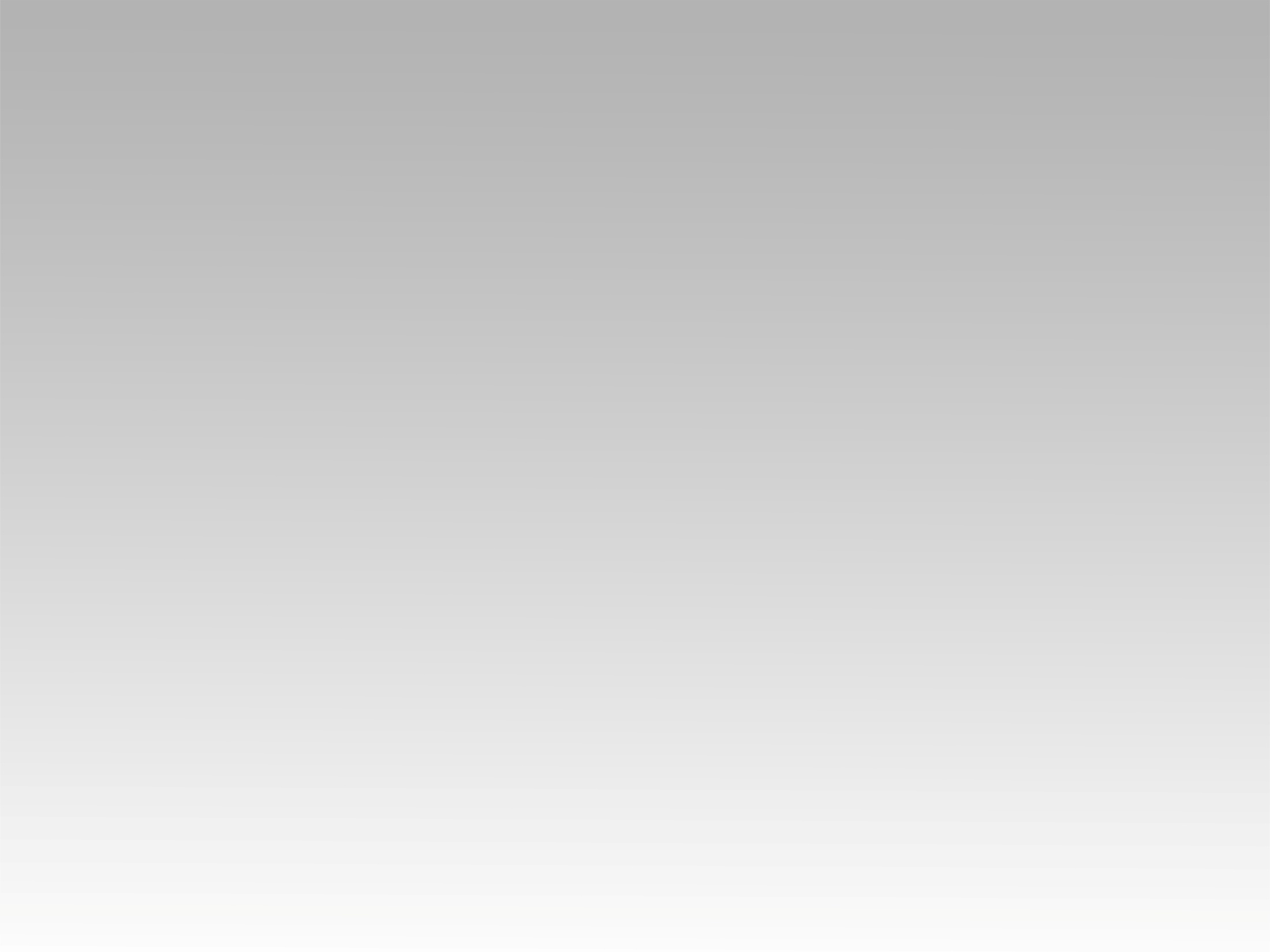 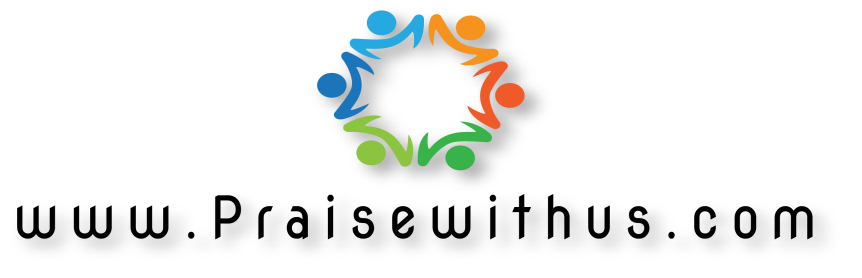